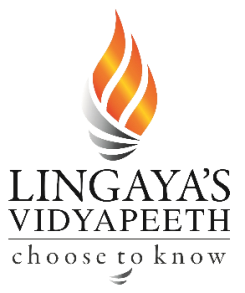 PROFESSIONAL PRACTICE -I
Topic – Council of Architecture
Presented by:- Kavita Nagpal
Architect's Act 1972
CH AP T E R  –  2  ( COUNCIL O F ARCHITECTURE)
“A Council to be k n o w n a s t h e Council of Ar c h i t e c t ure ,	which s h a l l be a body corporate, h a v i n g
p e r p e t u a l succession a n d a common seal, w i t h power to acquire, hold a n d dispose of property, both  movable a n d immovable, a n d to  c o n t r a c t , a n d m a y by t h a t n a m e  sue or be s u e d .

T h e  H e a d  Office  of the  Council  s h a l l  be  at  Delhi  or  at  s u c h	o t h e r  place  a s  t h e  C e n t r a l  G o v e r n m e n t  may, by	notification in t h e Official G a z e t t e , specify.
THE  C O U N C I L  S H A L L  C O N S I S T  OF  T H E	F O L L O W I N G  M E M B E R S , NAMELY:-
Five  a r c h i t e c t s  possessing  recognized  qualifications  electedby	the  I n d i a n  I n s t i t u t e  of Architects  from  a mo n g its me mb e r s .
Two	p e r s o n s n o m i n a t e d	by	t h e	All	I n d i a	Council	for	Technical	Ed u c a t i o n	e s t a b l i s h e d by the  Resolution of the G o v e r n me n t of I n d i a .
Five p e r s o n s elected form a mo n g t h e ms e l v e s by h e a d s of a r c h i t e c t u r a l institutio ns in I n d i a  i m p a r t i n g full- t ime  i n s t r u c t i o n for recognized qualifications.

An a r c h i t e c t from each S t a t e n o m i n a t e d by the G o v e r n m e n t of t h a t s t a t e .

Two p e r s o n s  n o m i n a t e d  by  the  I n s t i t u t i o n  of E n g i n e e r s  ( India) from  a mo n g  its  me mb e r s 

O n e  p e r s o n  n o m i n a t e d  by  the  I n s t i t u t i o n  of S u r veyo r s  of I n d i a from  a mo n g  its me mb e r s
An  elected P r e s i d e n t or  Vice- President of the Council s h a l l   hold office  for  a t e r m of t h r e e  y e a r s or till he ceases to be a m e m b e r of the Council, wh i ch ev er isearlier.
The Council s h a l l m e e t at l e a s t once in every six m o n t h s at s u c h t i m e a n d place a n d s h a l l  observe s u c h r u l e s of proc edur e in r e g a r d to t h e t r a n s a c t i o n of b u s i n e s s at its  m e e t i n g s  as m a y be p r e s cr i be d by r e g u l a t i o n s .
In t h e case of an e q u a l division of votes, the P r e s i d e n t , or  in his absence, the Vice- President  or, in t h e ab s e n ce of both, t h e m e m b e r p r e s i d i n g over the meetin g , s h a l l  h a v e   a n d exercise  a second or c a s t i n g  vote.
T h e  Council  s h a l l –
A p p o i n t  a  R e g i s t r a r  who  s h a l l  act  as  its  S e c r e t a r y  a n d  who	m a y  also  act,  if so decided  by  the  Council, as its t r e a s u r e r .
T h e  H e a d  Office  of the  Council  s h a l l  be  at  Delhi  or  at  s u c h	o t h e r  place  a s  t h e  C e n t r a l  G o v e r n m e n t  may, by notification in t h e Official G a z e t t e , specify.
Ev e r y  a u t h o r i t y  in  I n d i a  which  g r a n t s  a   recognized qualification  s h a l l  f u r n i s h  s u c h  i n f orma t i on  as  the  Council may, from  t i m e  to  t i me ,  r e q u i r e  a s  to  t h e  courses  of s t u d y  a n d e x a mi n a t i o n s  to  be
u n d e r g o n e i n o r d e r to o b t a i n s u c h qualification, a s to t h e a g e s a t which s u c h courses of s t u d y a n d
e x a mi n a t i o n s  are  r e q u i r e d  to  be  u n d e r g o n e  a n d  s u c h qualification  is  conferred  a n d  generally  a s
to t h e r e q u i s i t e s for  o b t a i n i ng s u c h qualification.
T h e  Executive  C o mmi t t e e  shall,  subject  to  r e g u l a t i o ns ,  if any, m a d e  by  t h e  Council,  a p p o i n t  s u c h  n u m b e r  of i nspectors  a s  i t m a y  d e e m  r e q u i s i t e  to       i nspect  a n y  college or  i n s t i t u t i o n  w h e r e a r c h i t e c t u r a l  e d u c a t ion  i s  given  or  to  a t t e n d  a n y  e x a mi n a t i o n h e l d  by  a n y  college or  i n s t i t u t i o n  for t h e p u r p o s e of r e c o mme n d i ng to t h e C e n t r a l G o v e r n m e n t recognition of a r c h i t e c t u r a l qualifications g r a n t e d by t h a t college or institution.
T h e Council m a y p r e s c r i be t h e m i n i m u m s t a n d a r d s of a r c h i t e c t u r a l e d u c a t i o n r e q u i r e d for  g r a n t i n g recognized qualifications by colleges or  i n s t i t u t i o n s in I n d i a .
T h e Council m a y by r e g u l a t i o n s prescribe s t a n d a r d s of professional conduct a n d e t i q u e t t e a n d a  code of e t h i cs for a r c h i t e c t s .

R e g u l a t i ons m a d e by t h e Council u n d e r sub- section
 (1)  m a y specify which violations t h e re of s h a l l c o n s t i t u t e   i n f a mo u s conduct in a n y professional r e s p e c t , t h a t is to say,  professional misconduct, a n d  s u c h provision s h a l l h a v e effect n o t w i t h s t a n d i n g a n y t h i n g c o n t a i n e d in a n y l a w for  t h e t i m e being  in force.
C H A P T E R  –  3  (REGISTRATION OFARCHITECTS)
T h e  C e n t r a l  G o v e r n m e n t  shall,  as  soon as  m a y  be,  c a u s e  to	be  p r e p a r e d  in  t h e  m a n n e r   h e r e i n a f t e r  provided a r e g i s t e r of a r c h i t e c t s for I n d i a .
T h e Council s h a l l upon its c o n s t i t u t i on a s s u m e the duty of m a i n t a i n i n g the r e g i s t e r in accordance  w i t h the provisions of this Act.
3 .  T h e  r e g i s t e r  s h a l l  include  the  following p a r t i c u l a r s ,  n a m e l y  :-

The  full n a m e  w i t h  d a t e  of b i r t h ,  n a t i o n a l i t y  a n d  r e s i d e n t i a l	a d d r e s s  of the architect.

Qualification  for r e g i s t r a t i on,  a n d  t h e  d a t e  on  which  h e	o b t a i n e d  t h a t  qualification  a n d  the  a u t h o r i t y which conferred	it. 

The  d a t e  of his  f i r s t  a d mi s s i o n  to  the  register.
His  professional  a d d r e s s  a n d  s u c h  f u r t h e r  p a r t i c u l a r s  as  m a y be  prescribed
  by r u l e s .
A p e r s o n  s h a l l  be  e n t i t l e d  on  p a y m e n t  of s u c h  fees  a s  m a y  be	prescribed by  r u l e s  to h a v e  his  n a m e  e n t e r e d in the register, if h e	r e s i de s or c a r r i e s on the profession of a r c h i t e c t in I n d i a a n d holds a
recognized  qualification, or does not  hold s u c h  a  qualification  but,  being  a  citizen  of I n d i a , h a s  b e e n e n g a g e d  in  practice  as  an  a r c h i t e c t  for a  period of n o  less  t h a n   five y e a r s  prior  to  t h e  d a t e  a p p o i n t e d  u n d e r sub-section.


.  T h e  C e n t r a l  G o v e r n me n t  shall,  by  t h e  s a m e  or  a   l ike	notification,  a p p o i n t  a   d a t e  on  or  before  which application for  r e g i s t r a t i o n , wh i ch s h a l l be accompanied by s u c h fee as m a y be	prescribed by  r u l e s , s h a l l be m a d e to the R e g i s t r a t i on Tribunal.
C H A P T E R  –  4 (MISCELLANEOUS)
If a n y  p e r s o n  whose  n a m e  is  not  for the  t i m e  being  e n t e r e d  i n t h e  r e g i s t e r  falsely  r e p r e s e n t s  t h a t   it s  so  e n t e r e d ,  or  u s e s  i n connection w i t h  his  n a m e  or  t i t l e  a n y  words  or  l e t t e r s  r e a s o n a b l y calculated  to  s u g g e s t  t h a t   his  n a m e   is  so  e n t e r e d ,  h e  s h a l l  be	p u n i s h a b l e  w i t h  fine  which  m a y  e x t e n d  to  Rs.1000/-
After the  expiry  of one  y e a r  from  the  d a t e  a p p o i n t e d  u n d e r	sub- section  (2) of section  24,  no  p e r s o n
o t h e r t h a n a r e g i s t e r e d	architect, or a f i rm of a r c h i t e c t s s h a l l u s e t h e t i t l e a n d s tyle of architect.
If a n y p e r s o n c o n t r a v e n e s the provisions of sub- section (1),  h e s h a l l be p u n i s h a b l e on f i r s t conviction
w i t h  fine  which  m a y	e x t e n d  to  five h u n d r e d  r u p e e s  a n d  on  a n y  s u b s e q u e n t  conviction	w i t h
i m p r i s o n m e n t  which  m a y  e x t e n d  to  six  m o n t h s  or  w i t h  fine	not  exceeding  one  t h o u s a n d  r u p e e s  or  w i t h both.
T h e  C e n t r a l  G o v e r n m e n t  may,  by  notification  in  t h e	Official G a z e t t e ,  m a k e  r u l e s  to  carry  out  the  p u r p o s e s of t h i s	Act.

T h e  Council  may,  w i t h  t h e  a p p r o v a l  of t h e  c e n t r a l	G o v e r n me n t ,  *[by notification  in  t h e  Official  Ga z e t t e ] m a k e	r e g u l a t i o n s not i n c o n s i s t e n t w i t h the provisions of this Act, or t h e r u l e s m a d e
t h e r e  u n d e r  to  c a r r y  out  t h e  p u r p o s e s  of  this Act.
C.O.A , REGULATIONS, 1982 
I n  exercise  of t h e  powers  conferred  by  sub- section  (1) a n d  sub- section  (2) of section  45  of t h e  Architects  Act, 1972), t h e  Council  of  Architecture,  w i t h  t h e  approval  of the  C e n t r a l  Government,  hereby m a k e s t h e followingregulations,

Regulations  are  divided into  8  p a r t s  a n d  30  sections. As below :-

PART –  1  ( Preliminary  a n d Definitions)

PART – 2 (C.O.A. Meetings)

PART –  3  ( Powers  & Du t i e s  of P r e s i d e n t & vice president)

PART –  4  ( Executive Committee)

PART –  5  ( Committees  of Council)

PART – 6 ( Registrar a n d Employees of the Council)

PART – 7 ( Finances, Accounts a n d Audit)

PART – 8 ( Inspection of Educational I n s t i t u t i o n s of Architecture)
COUNCIL  OF  ARCHITECTURE, RULES, 1973 
I n exercise of t h e powers conferred by Section 44 of T h e  G o v e r n m e n t  h e r e b y	m a k e s  t h e  following r u l e s .
Architects  Act, 1972  t h e  C e n t r a l
T h e r e are s e v e n divisions in this Rule, 1973 in 5 c h a p t e r s .

C h a p t e r  –  1 ( P r e l i mi n a r y)

C h a p t e r  –  4  ( Election  of P r e s i d e n t  & VP  of the Council)

C h a p t e r – 5 ( Election of m e m b e r s of the Executive	committee)

C h a p t e r  – 6
C h a p t e r – 7 ( C o mp l a i n t s & e n q u i r i e s r e l a t e d to	professional misconduct  of an  a r c h i t e c t )
CHAPTER – 6
29 .  Application for Registration  - Form( 11 )  +  Rs. 500/-
30 .  Renewal  Fee  –  500/- or  5000/-  onet i me .
31 . Manner of Endorsement on a certificateof registration – valid upto 31 st 
December.
32 .  Restoration to the  register  – fee  of Rs. 1000/-
33 . Entry of additional qualifications – Rs. 100/- for e a c h	entry.
34 .  Duplicate  Certificate – F o r m  (13) + 500/-